I cortisonici
Corticosteroide
Corticosteroidi sono un gruppo di ormoni, prodotti dalla corteccia delle ghiandole surrenali, appartenenti alla classe degli steroidi. Si possono far derivare tutti da successive degradazioni della catena laterale del colesterolo.
I corticosteroidi sono coinvolti in una varietà di meccanismi fisiologici, inclusi quelli che regolano l'infiammazione, il sistema immunitario, il metabolismo dei carboidrati, delle proteine, il livello di elettroliti nel sangue.
Si  dividono in:

Glucocorticoidi come il cortisolo che controlla il metabolismo di carboidrati, grassi e proteine. 

Mineralcorticoidi come l‘aldosterone che controlla i livelli di elettroliti e la quantità di acqua presenti nel sangue. 

Androgeni responsabili dei caratteri sessuali seondari.
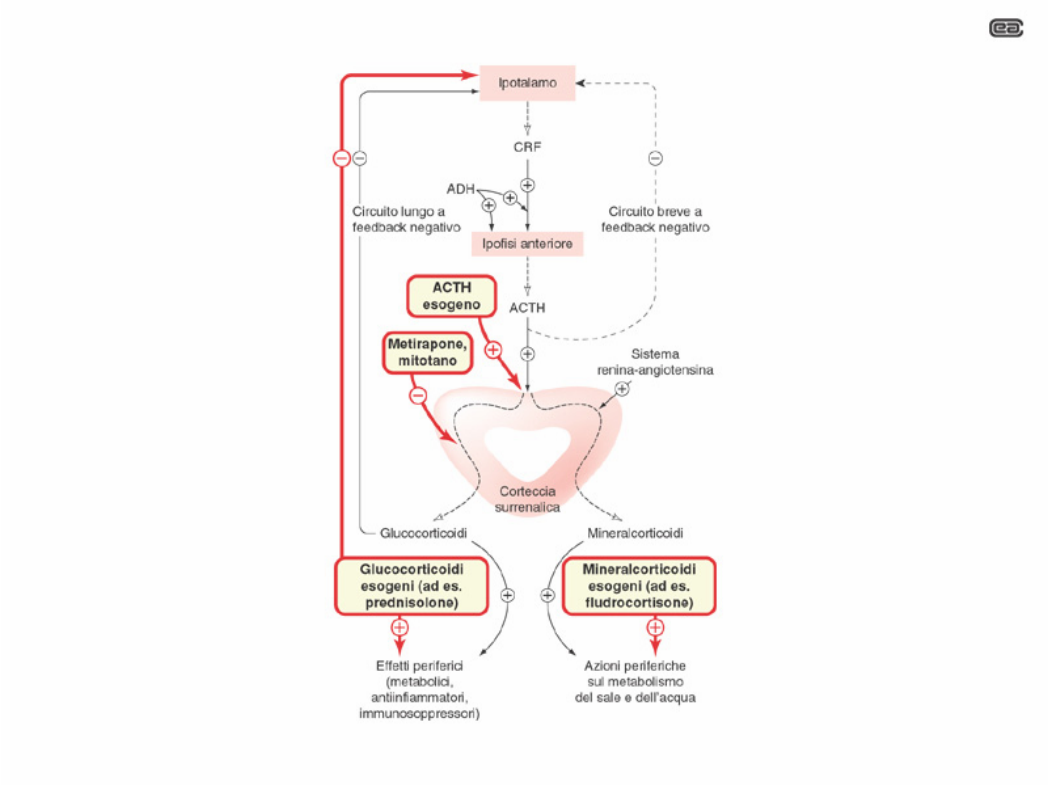 Regolazione della sintesi e secrezione dei corticosteroidi surrenalici

Il circuito di feedback negativo lungo è più importante di quello corto
La concentrazione plasmatica di corticosteroidi ha un ritmo circadiano: è alta al mattino alle 8 e si abbassa la sera-notte. Risponde inoltre a stress ed all’assunzione di cibo.
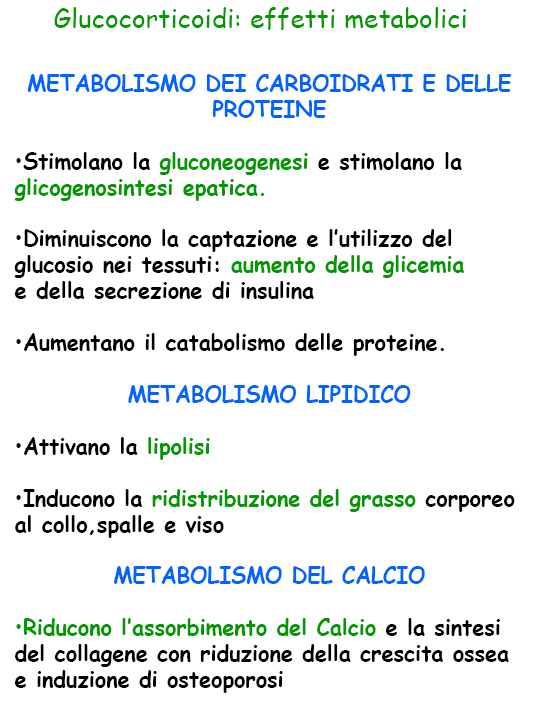 Glucocorticoidi: azioni antiinfiammatorie e immunosoppressive
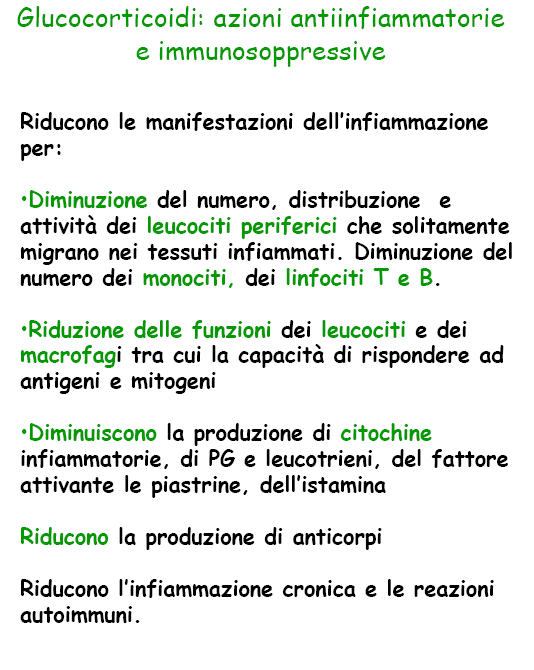 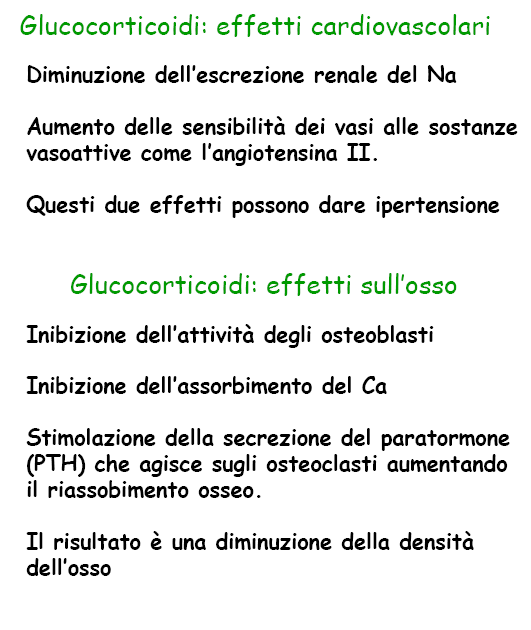 Gli steroidi di sintesi utilizzati in farmacologia sono glucocorticoidi
Effetti biologici
flogosi

risposta immunitaria
sistema immunitario
Fibroblasti: flogosi - risposta immunitaria
tessuto connettivo
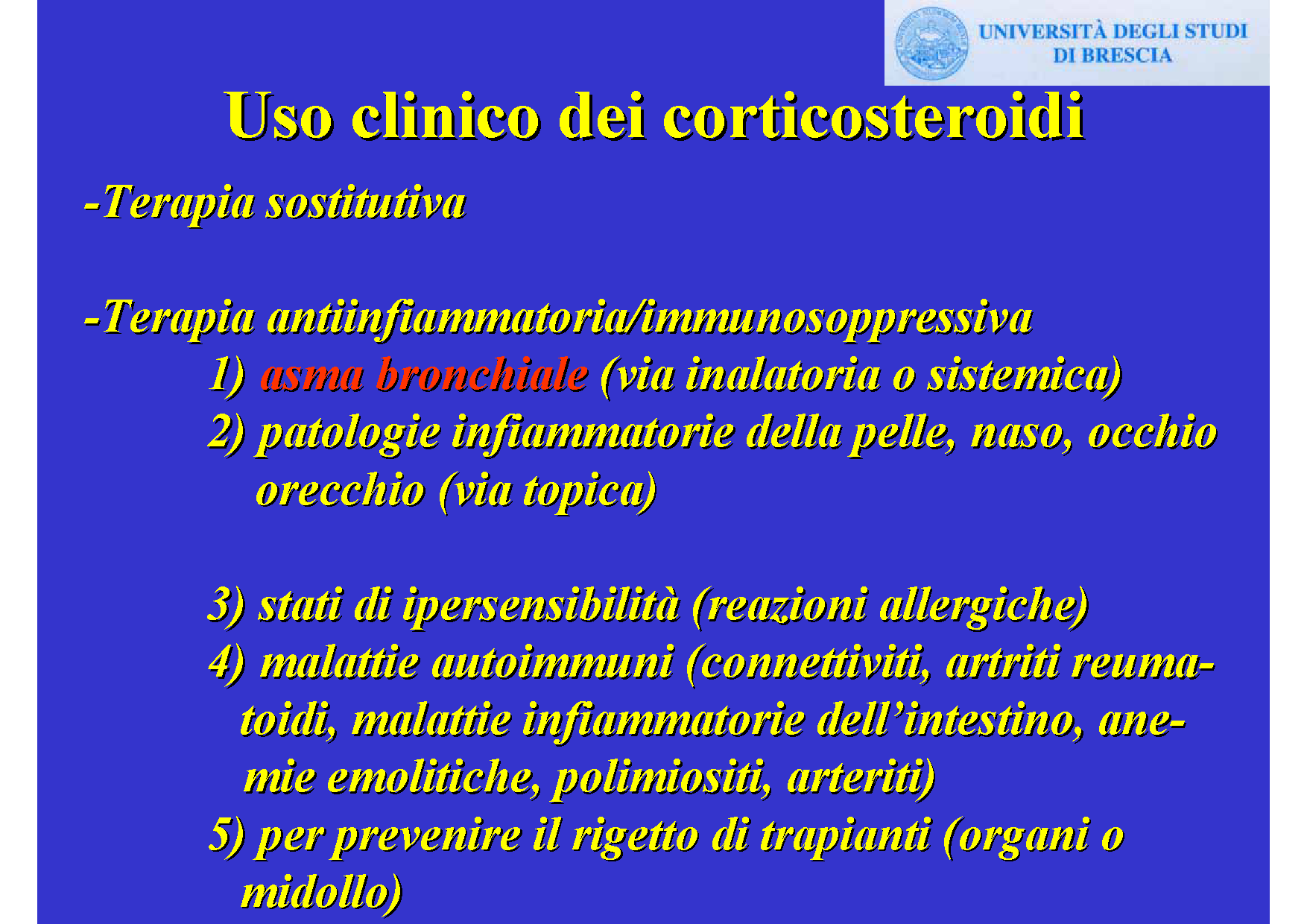 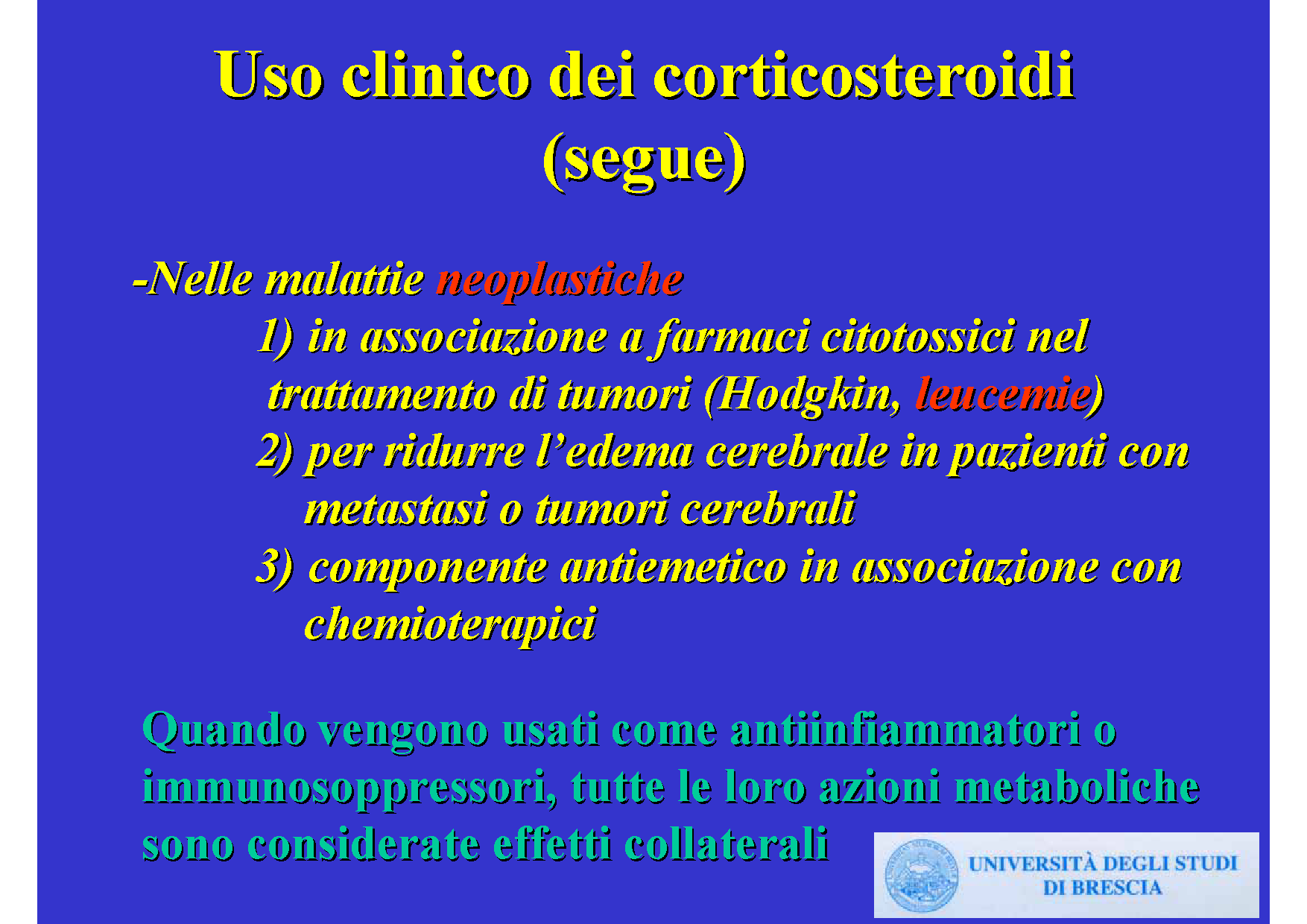 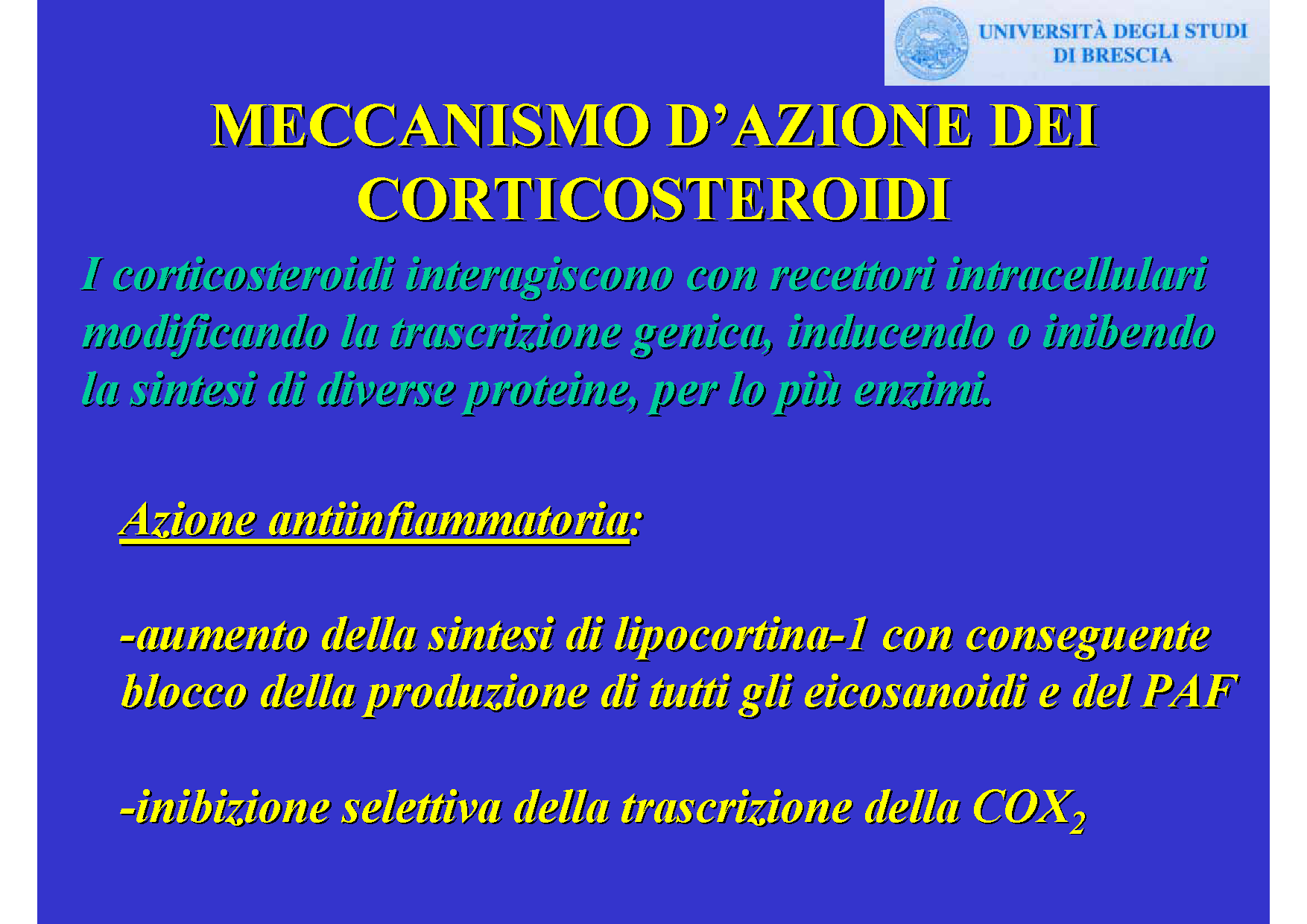 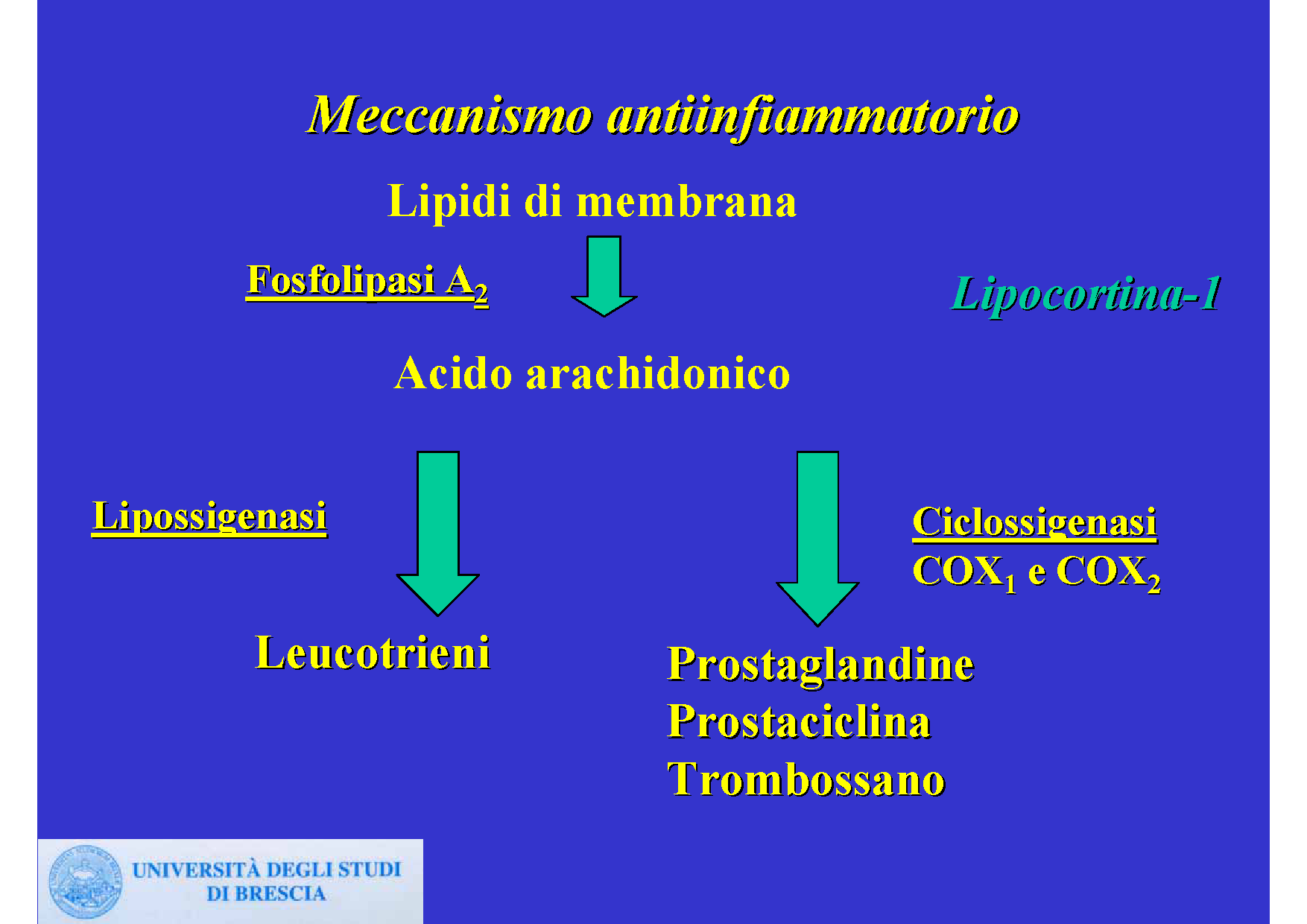 I glucocorticoidi  penetrano nella cellula e si legano al loro recettore citoplasmatico (GR), che rilascia un gruppo molecolare tra cu le heat shock proteins HSP70 e HSP90 e altre proteine con attività kinasica. Queste complesso macromolecolare determina una serie di effetti rapidi non-trascrizionali, ovvero non correlati all’interazione con il genoma, il cui ruolo non è stato ancora completamente definito. Il complesso glucocorticoide-GR penetra nel nucleo e interagisce con il DNA attivando o inibendo la trascrizione genica, responsabile dei principali effetti farmacologici dei glucocorticoidi.
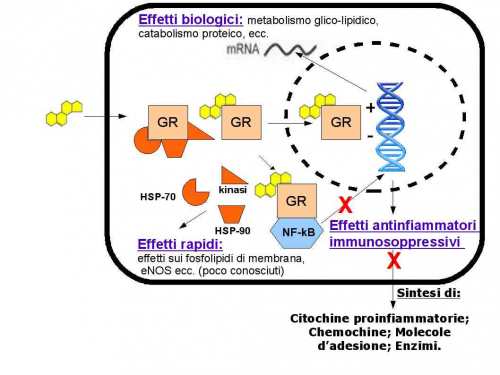 Glucocorticoids
Glucocorticoid
Receptors
GR dimer
GR monomer
DNA binding
Trans-activation
Inhibition of transcription  factors
NF-kb, AP-1, … Trans-repression
Anti-inflammatory 
proteins
Side-effects
(metabolic, endocrine)
Inflammatory proteins cytokines, enzymes, adhesion molecules…
Barnes, Nature, 402(S), 1999
Glucocorticoid-regulated genes
Decreased gene transcription
Cytokines (IL-1, IL-2, IL-3, IL-4, IL-5, IL-6, IL-8, IL-11, IL-13, TNF-a, GM-CSF, SCF)
Chemokines (RANTES, eotaxin, MIP-1a, MIP-1, MCP-3, MCP-4
Enzymes (iNOS, COX-2, cPLA2, HDC)
Adhesion molecules (ICAM-1, VCAM-1)
Receptors (Bradikynin-2R, Tachykinin NK1R and NK2R)


From: Barnes et al., Ann. Int. Med., 139, 359-370, 2003, adapted
Glucocorticoid-regulated genes
Increased gene trascription
Lipocortin-1 (annexin-1, a PLA2 inhibitor)
 b2-adrenoceptor
Secretory leucocyte inhibitory protein 
Clara cell protein (CC10, a PLA2 inhibitor)
IL-1R2 (decoy receptor)
IL-1ra (IL-1 receptor antagonist)
IkB-a (NF-kB inhibitor)


From: Barnes et al., Ann. Int. Med., 139, 359-370, 2003, adapted
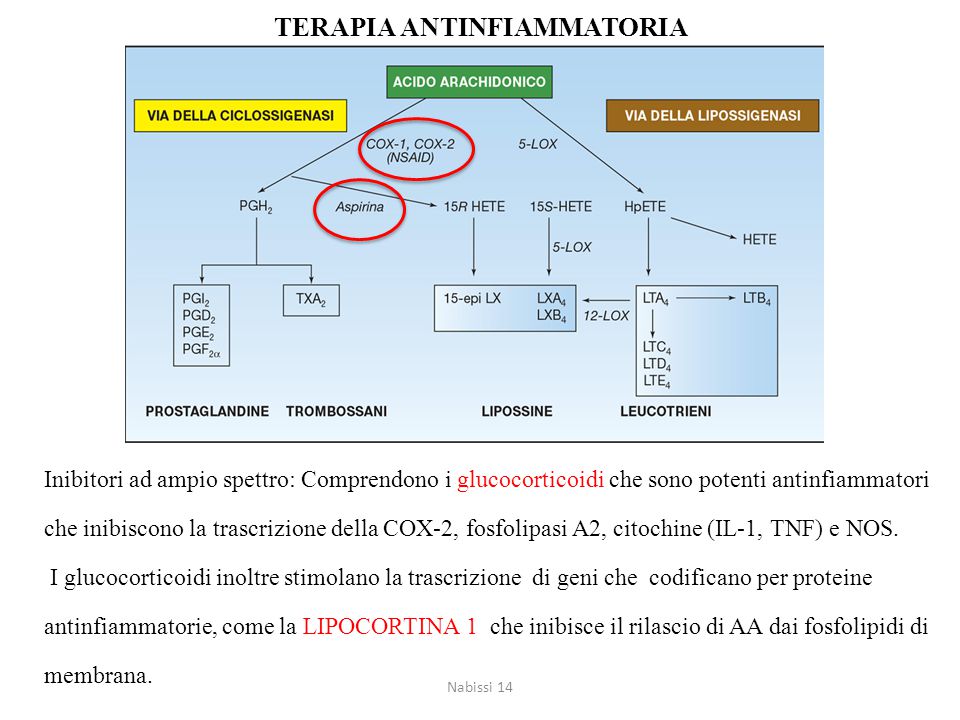 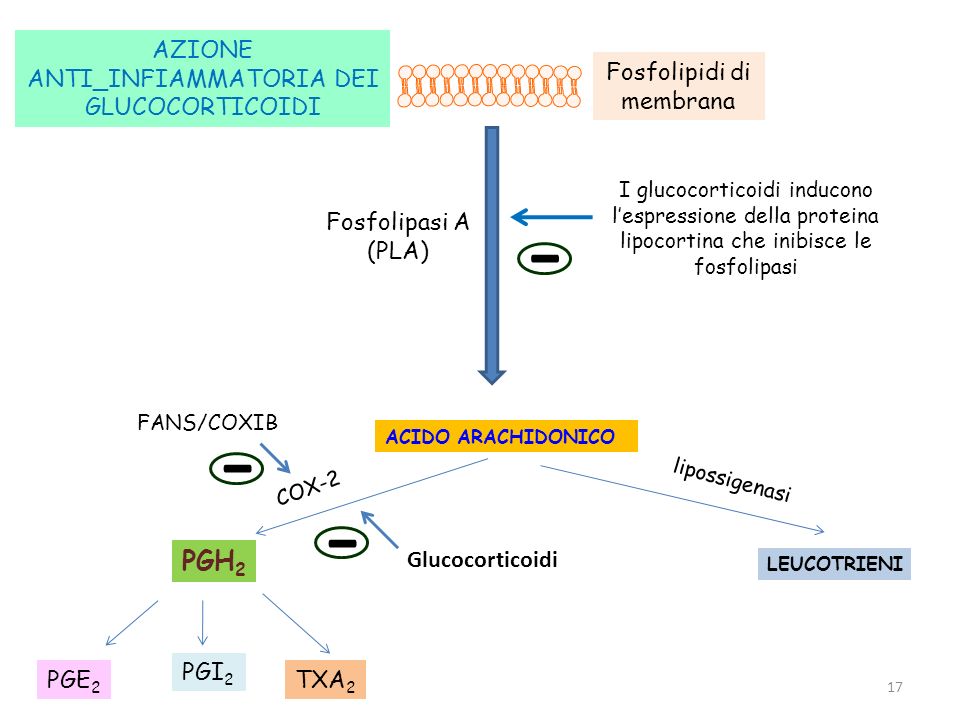 AZIONE ANTINFIAMMATORIA
Diminuiscono arrossamento, gonfiore ed edema
Inibiscono la migrazione dei monociti
Riducono i linfociti circolanti
Tramite la lipocortina bloccano la tappa iniziale di liberazione dell’acido arachidonico
Tramite l’inibizione della fosfolipasi A bloccano la tappa iniziale di liberazione dell’acido arachidonico
Inibiscono la produzione di COX II
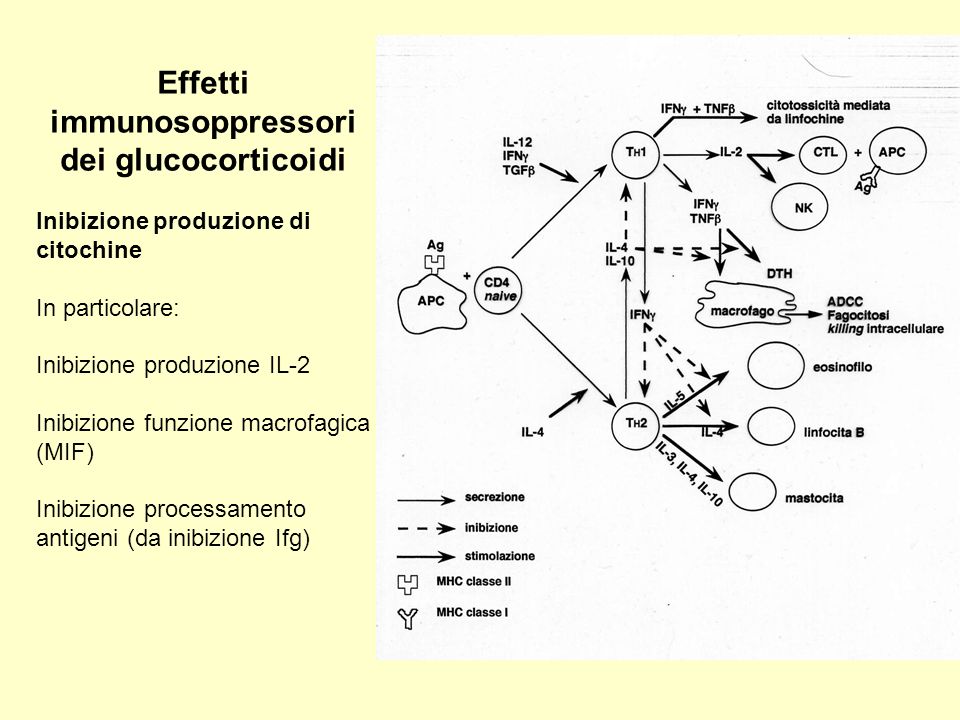 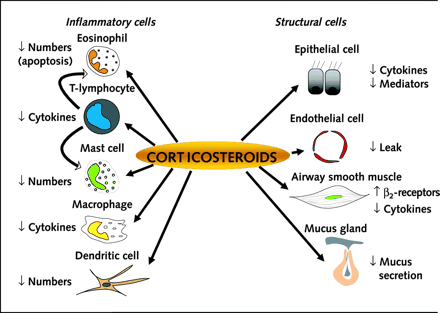 Cellular effect of corticosteroids,  Barnes et al., Ann. Int. Med., 139, 359-370, 2003
Antiinfiammatori steroidei
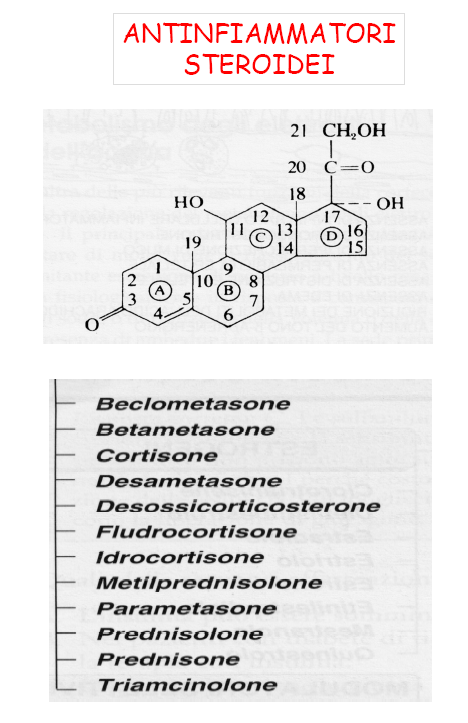 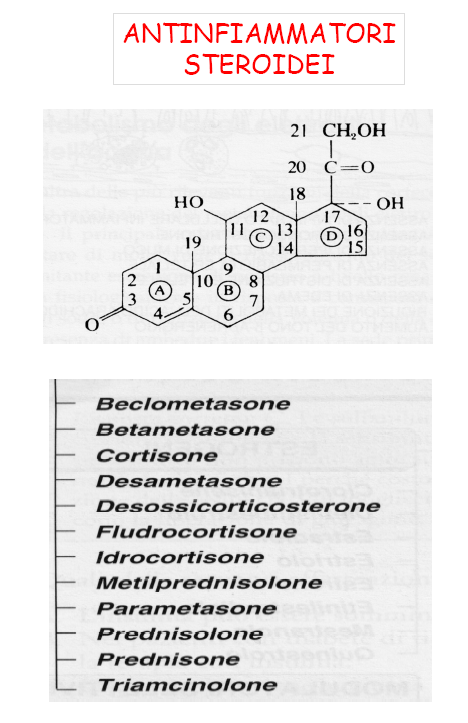 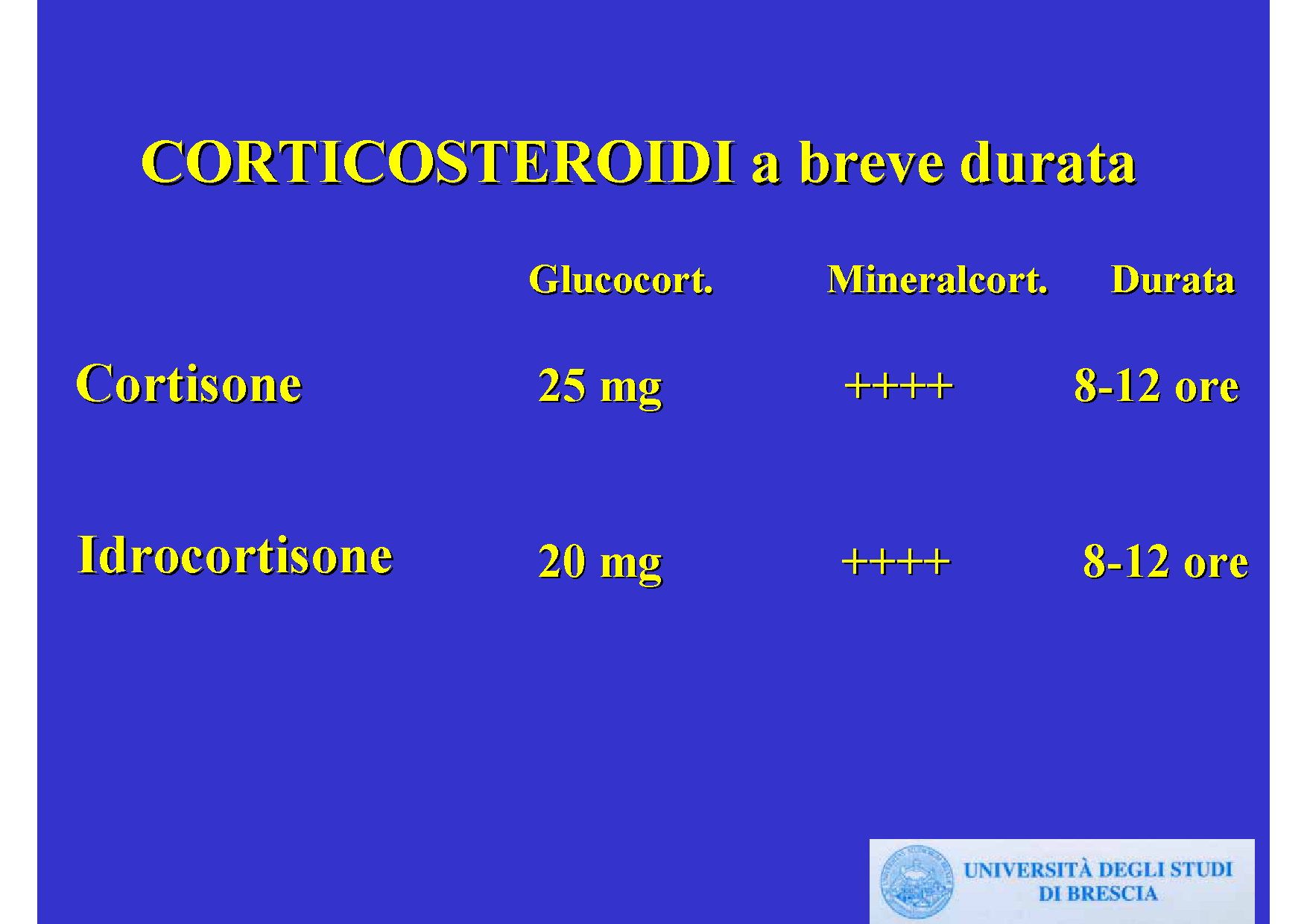 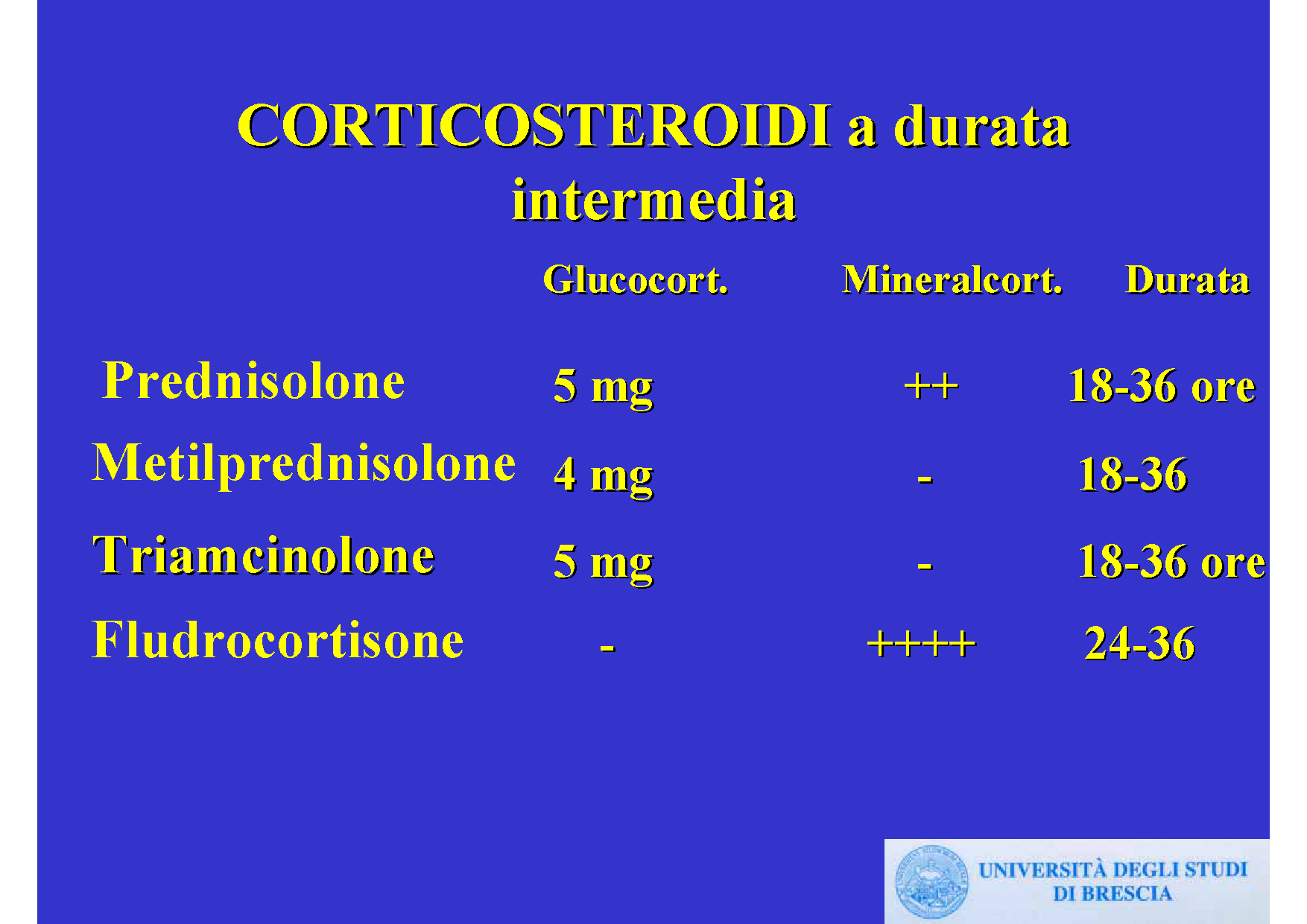 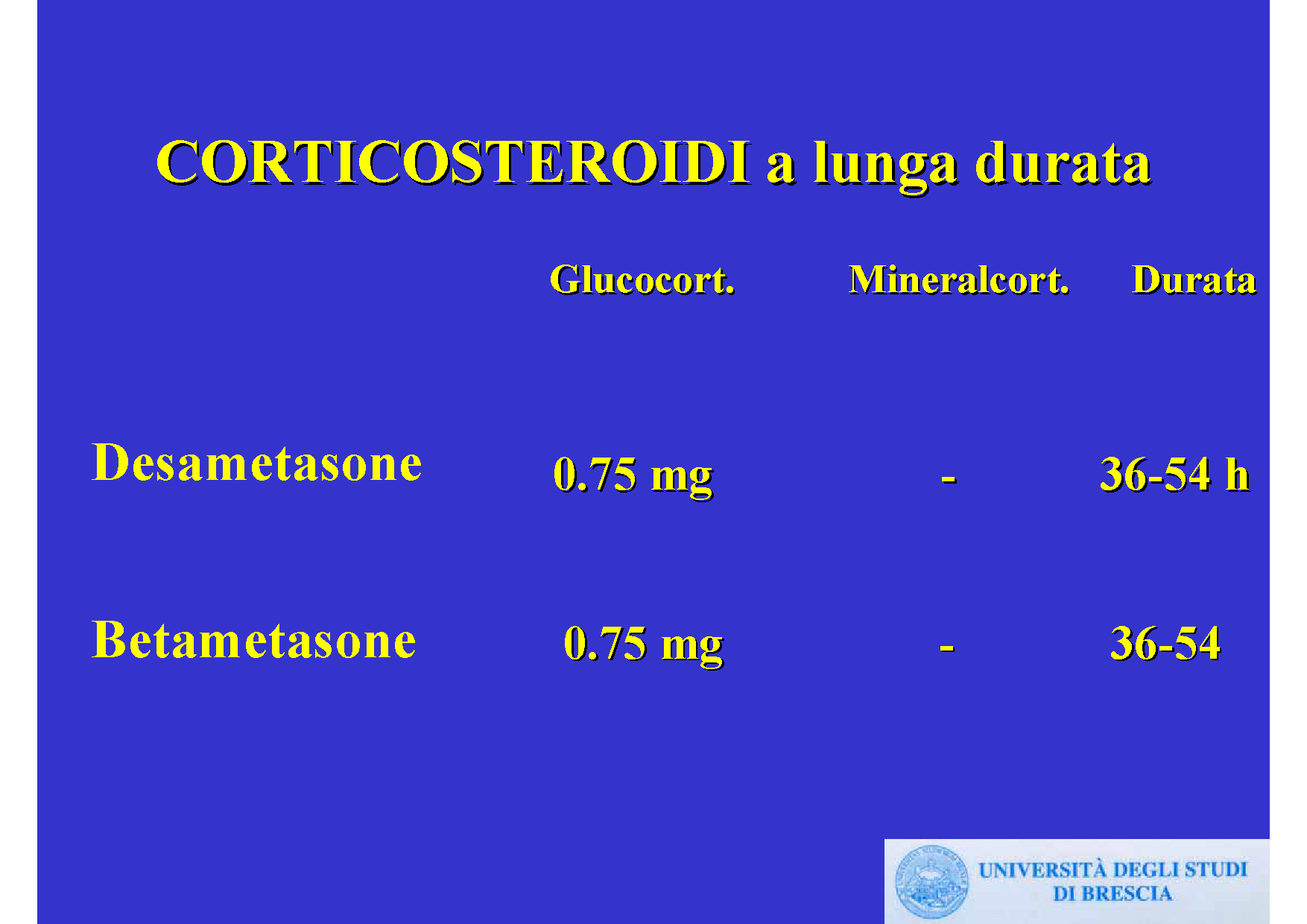 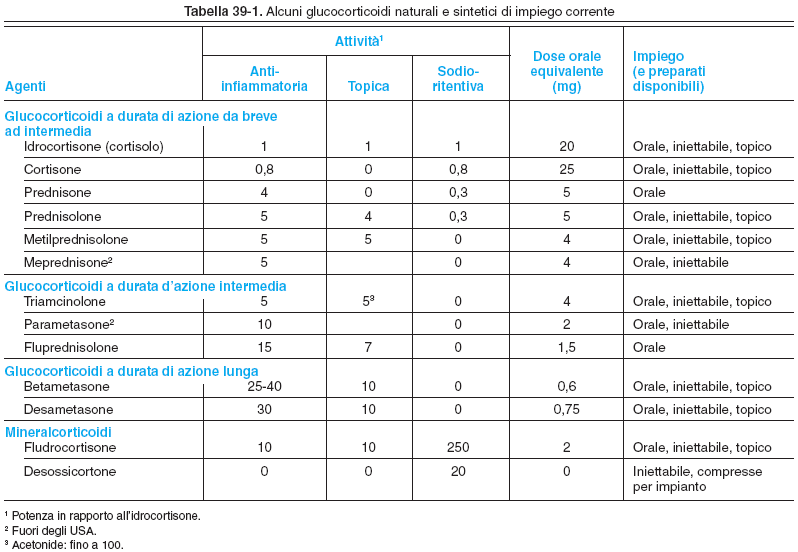 Principali usi terapeutici dei corticosteroidi
Patologie endocrine 
	Terapia sostitutiva dell’insufficienza surrenalica primaria e secondaria (Morbo di Addison)
Patologie non endocrine
	Malattie reumatiche (Lupus e. sistemico, poliartrite nodosa, artrite a cellule giganti, osteoartrite, atrite reumatoide, sindromi vasculitiche, cardite reumatica)
	Asma bronchiale e BPCO 	
	Malattie allergiche
	Malattie renali (Sindrome nefrotica, glomerulonefrite mebranosa e membranoproliferativa)
	Malattie infettive (Polmonite da Pneumocystis carinii, meningite da H. influenzae tipoB)
	Malattie cutanee (Dermatosi su base allergica)
	Malattie oculari (iriti, uveiti)
	Come immunodepressori (profilassi del rigetto del trapianto di organi)
Principali usi terapeutici dei corticosteroidi
Patologie non endocrine
	 Malattie gastrointestinali (Colite ulcerosa cronica, Malattia di Crohn)
	 Malattie epatiche (Epatite cronica su base autoimmune attiva) 
	 Malattie neoplastiche (Leucemia linfatica acuta, linfoma) e come antiemetici in associazione alla chemioterapia antineoplastica
	 Edema cerebrale (Neoplasie, parassiti, traumi e accidenti vascolari?)
	Altre malattie (Sarcoidiosi, trombocitopenia, anemia emolitica su base autoimmune, stroke e lesioni del m. spinale, trapianti d’organo) 
	In ostetricia per accelerare la maturazione del polmone in caso di parto prematuro.
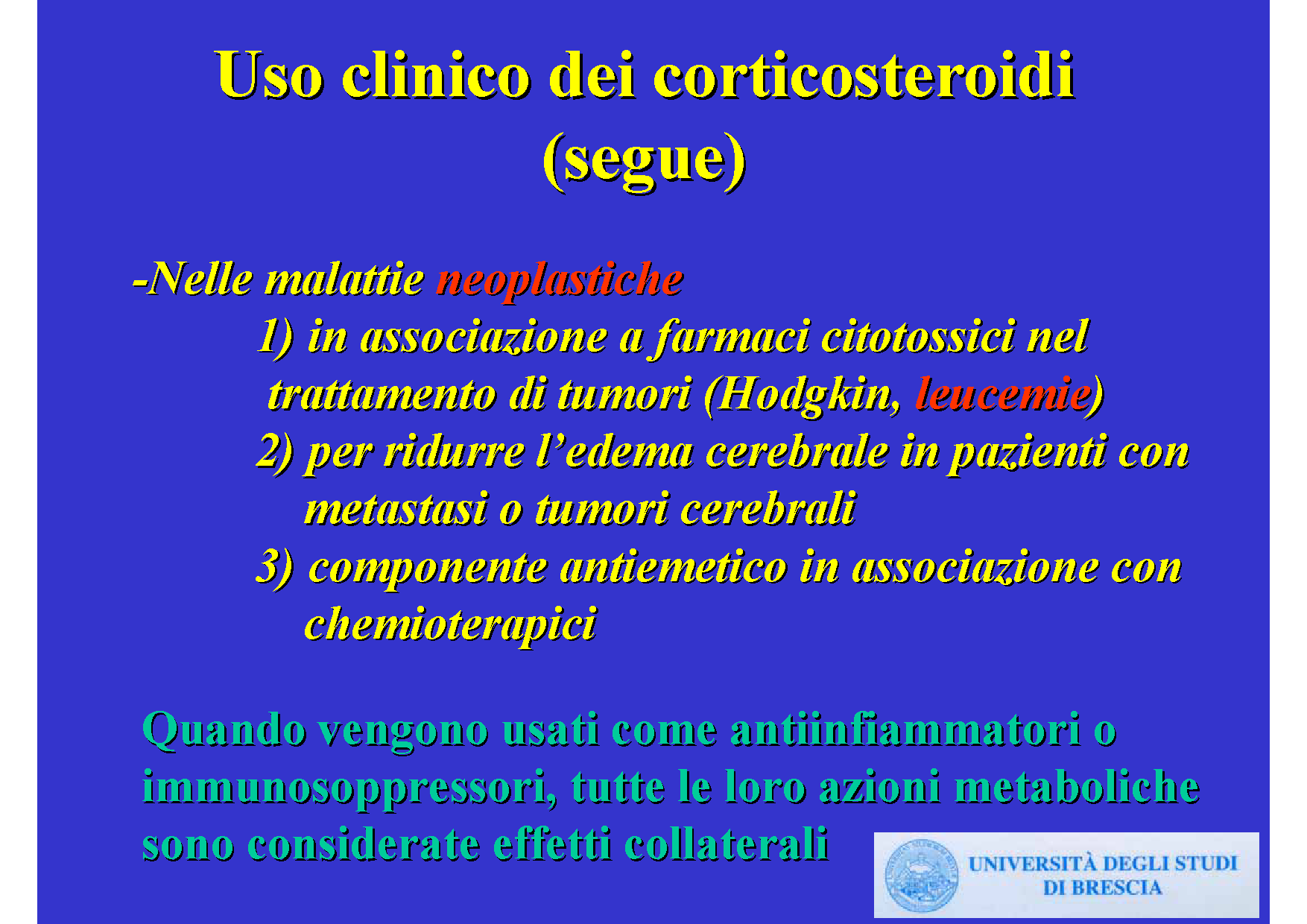 Glucocorticoidi
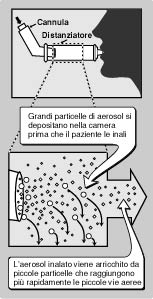 Farmaci di prima scelta nei pazienti con asma di grado lieve o moderato che hanno necessità di inalare un farmaco beta2 adrenergico più di una volta al giorno.
Lo sviluppo dei corticosteroidi inalatori (beclometasone, triamcinolone, flunisolide) ha ridotto il bisogno di corticosteroidi somministrati per via orale. Anche se vengono deglutiti, vengono eliminati quasi completamente perché hanno elevato metabolismo di primo passaggio
I pazienti con esacerbazioni dell’asma possono richiedere la somministrazione di corticosteroidi per via e.v.
FISIOPATOLOGIA DELL’ASMA
Infiammazione
bronchiale
Disfunzione
muscolo liscio
Infiltrazione/attivazione di cellule infiammatorie
Edema della mucosa
Proliferazione cellulare
Danno epiteliale
Ispessimento della membrana basale
Broncocostrizione
Iperreattività
Iperplasia
Liberazione di mediatori   infiammatori
Sintomi \ esacerbazioni
FARMACI PER IL TRATTAMENTO DELL’ASMA
FARMACI per LA PROFILASSI e il TRATTAMENTO DELLA FLOGOSI
CROMONI
XANTINE
ANTILEUCOTRIENI
GLUCOCORTICOIDI
FARMACI PER IL TRATTAMENTO DELLA IPERATTIVITA’ BRONCHIALE
AGONISTI RECETTORI β2
ANTIMUSCARINICI
XANTINE
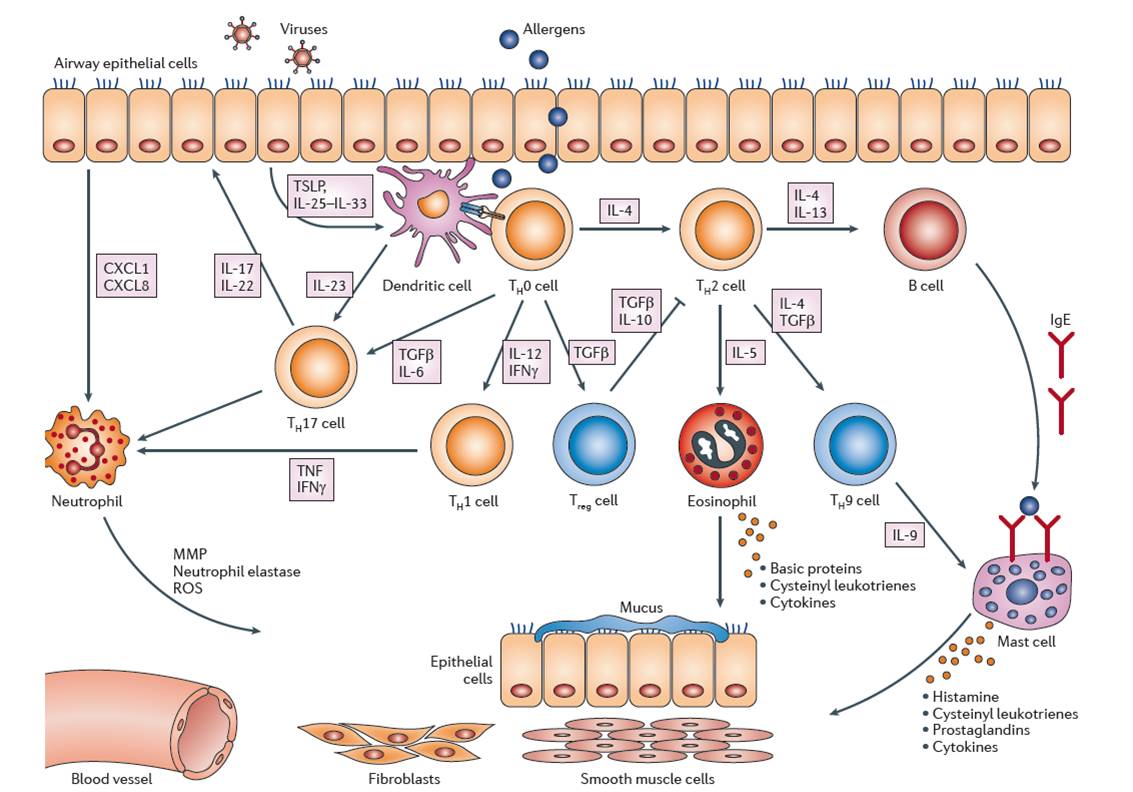 FARMACI BIOLOGICI
OBIETTIVI DELLA TERAPIA FARMACOLOGICA
FARMACI DI FONDO
Consentono di ottenere e mantenere il controllo dell’asma persistente e devono essere assunti quotidianamente e per un lungo periodo di tempo

GLUCOCORTICOIDI PER VIA INALATORIA E/O SISTEMICA
Β2- AGONISTI A LUNGA DURATA DI AZIONE (VIA INALATORIA E PER OS)
SODIO CROMOGLICATO
NEDOCROMILE SODICO
TEOFILLINA A LENTO RILASCIO
ANTILEUCOTRIENICI

FARMACI SINTOMATICI
Consentono di alleviare la broncocostrizione e i sintomi acuti che l’accompagnano.

Β2-AGONISTI AD AZIONE RAPIDA (VIA INALATORIA)
Β2- AGONISTI ORALI A BREVE DURATA DI AZIONE
ANTICOLINERGICI (VIA INALATORIA)
TEOFILLINA A BREVE DURATA DI AZIONE
GLUCOCORTICOIDI SISTEMICI
GLUCOCORTICOIDI PER VIA INALATORIA - INDICAZIONI
I soggetti asmatici che necessitano di un trattamento con agonisti adrenergici per quattro o più volte alla settimana sono considerati i candidati per la terapia cortisonica inalatoria.  

Trattamento dell’asma cronico da quello lieve persistente a quello 
grave persistente.

Nei pazienti con asma grave o moderato 
si consiglia di iniziare con una 
dose elevata che può essere ridotta successivamente.
GLUCOCORTICOIDI PER VIA SISTEMICA- INDICAZIONI
nelle riacutizzazioni degli attacchi asmatici gravi

Nel trattamento di emergenza per un attacco di asma grave, le linee guida raccomandano l’uso di GC (prednisolone, metilprednisolone) per OS o EV associati alla terapia con broncodilatatori.  La via orale e quella endovenosa differiscono per la rapidità di insorgenza dell’effetto.

 La biodisponibilità del prednisolone è quasi equivalente per entrambe le vie e la somministrazione per via orale raggiunge il picco in meno di 1 ora.
Indicazioni della via endovenosa: pazienti intubati, vomito, alterazioni assorbimento.

Nelle prime 48 ore si inizia con un dosaggio di 120-180 mg frazionati in 3-4 dosi, si continua con 30-80 mg pro die per un periodo variabile da 3 a 14 giorni.
Alla sospensione del trattamento si continua con GC per via inalatoria.
Vie di somministrazione dei glucocorticoidi
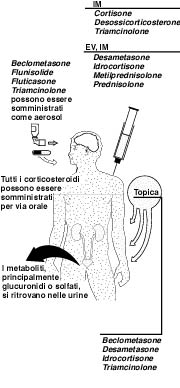 Via orale (per tutte le molecole)
Topica cutanea: desametasone, idrocortisone, triamcinolone
Topica inalatoria: beclometasone, budesonide, flunisolide, fluticasone, triamcinolone (anche se vengono deglutiti, vengono eliminati quasi completamente perché hanno elevato metabolismo di primo passaggio)
Topica nelle malattie infiammatorie del tratto intestinale: budesonide
EV e IM: desametasone, idrocortisone, metilprednisone, metilprednisolone
Le vie di somministrazione non sistemiche sono da preferire, ove possibile, in quanto causano minori effetti collaterali sistemici
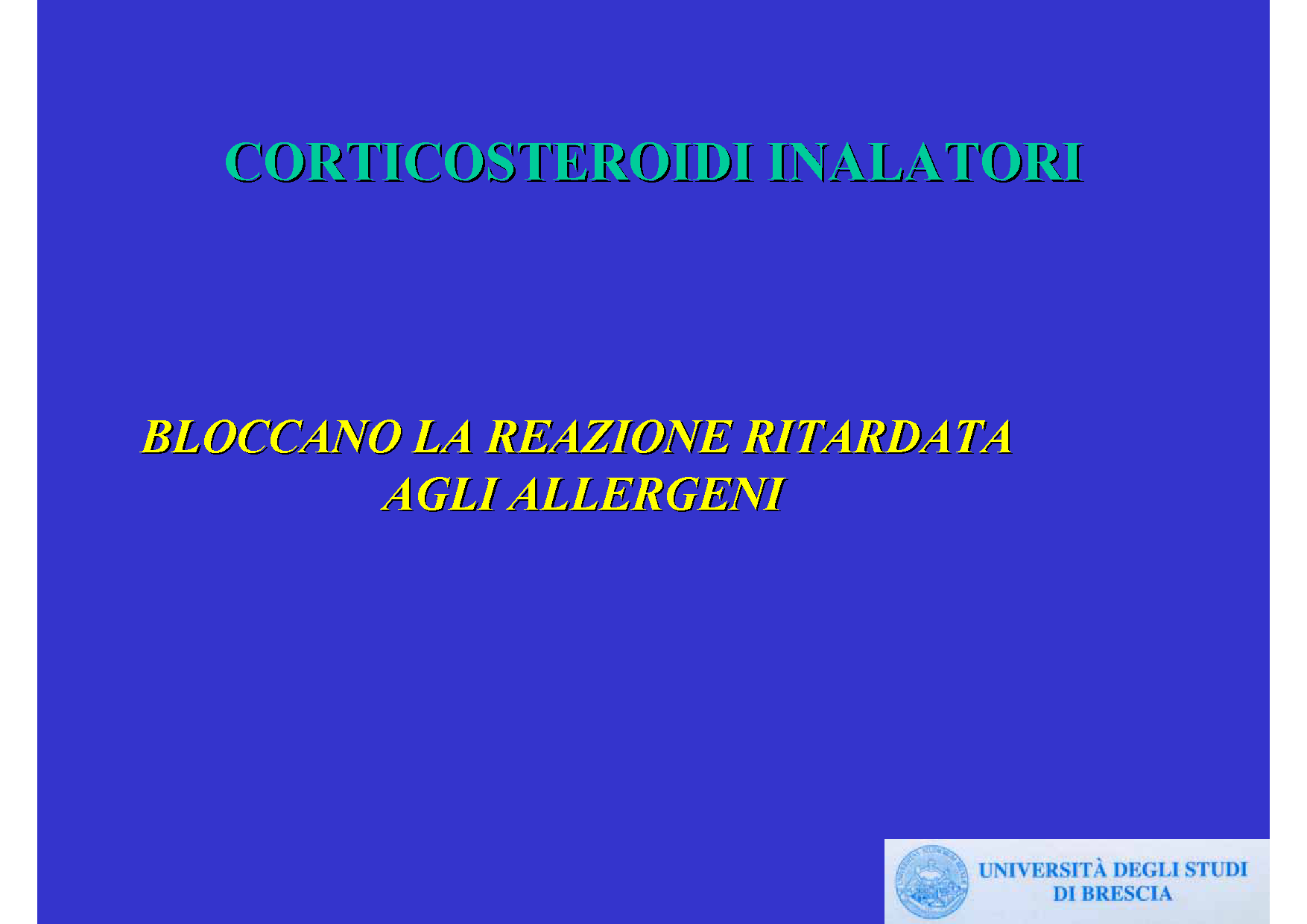 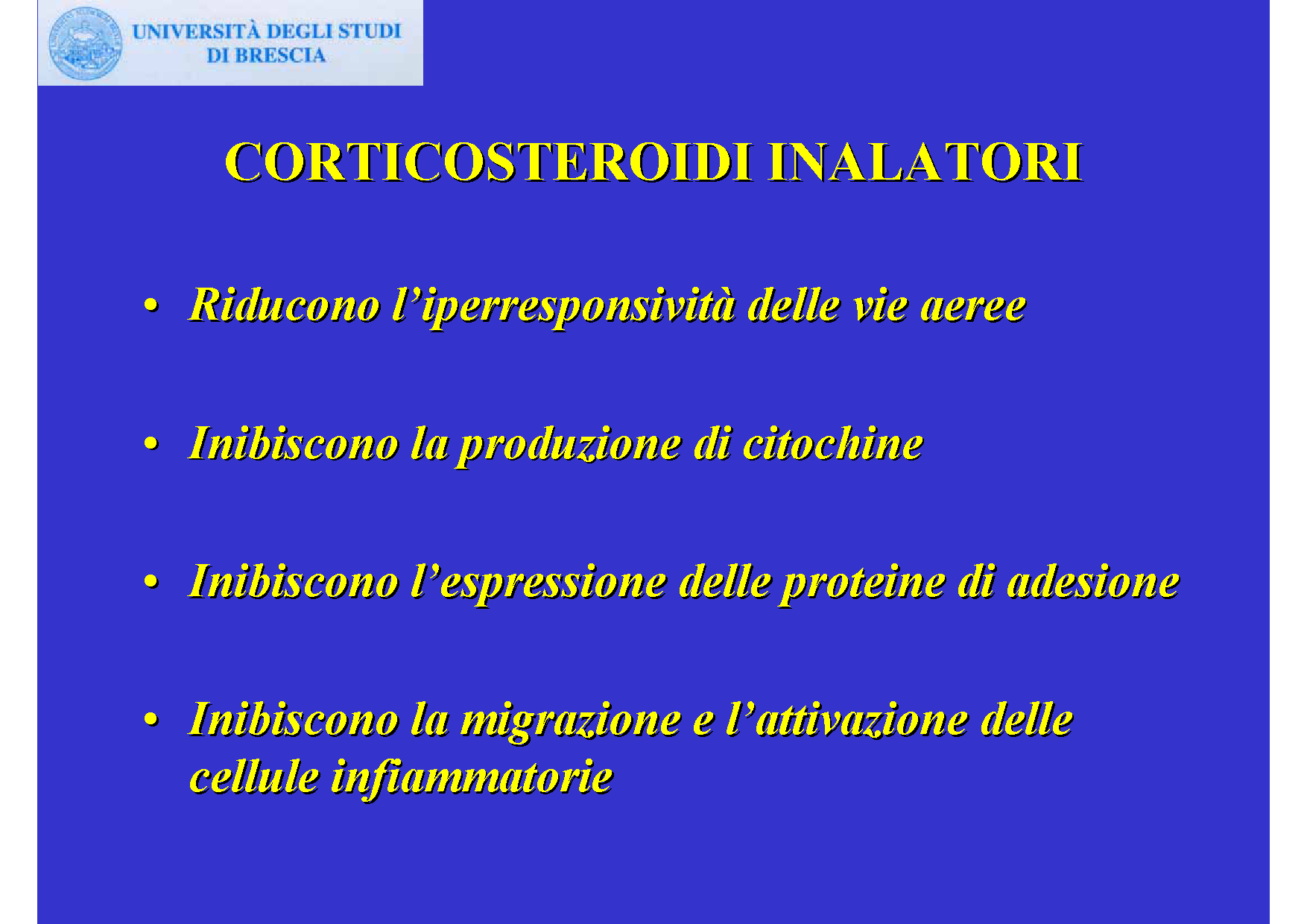 Alcuni parametri farmacocinetici dei  glucocorticoidi
L’assorbimento per via orale è buono.
Alcune molecole (v. diapositiva precedente) sono somministrate anche per via e.v. o i.m. (anche in forme farmaceutiche a cessione protratta).
Dopo l’assorbimento, i corticosteroidi si legano (90% c.a.) a proteine plasmatiche (aglobuline specifiche - CBG- o transcortina ed albumina).
Sono metabolizzati nel fegato per inserzione di atomi di ossigeno o di idrogeno e quindi coniugazione a formare derivati idrosolubili.
L’escrezione è prevalentemente renale.
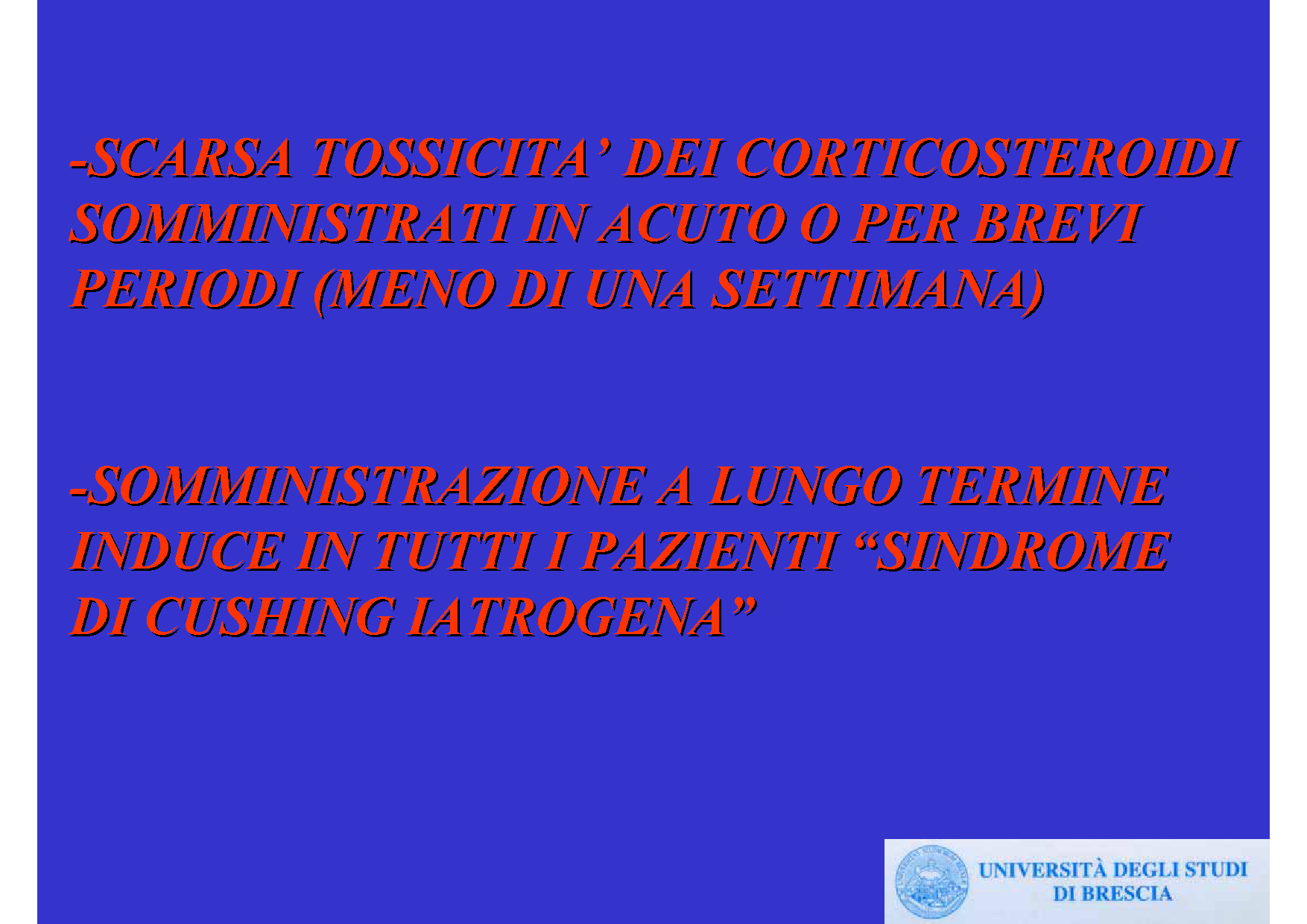 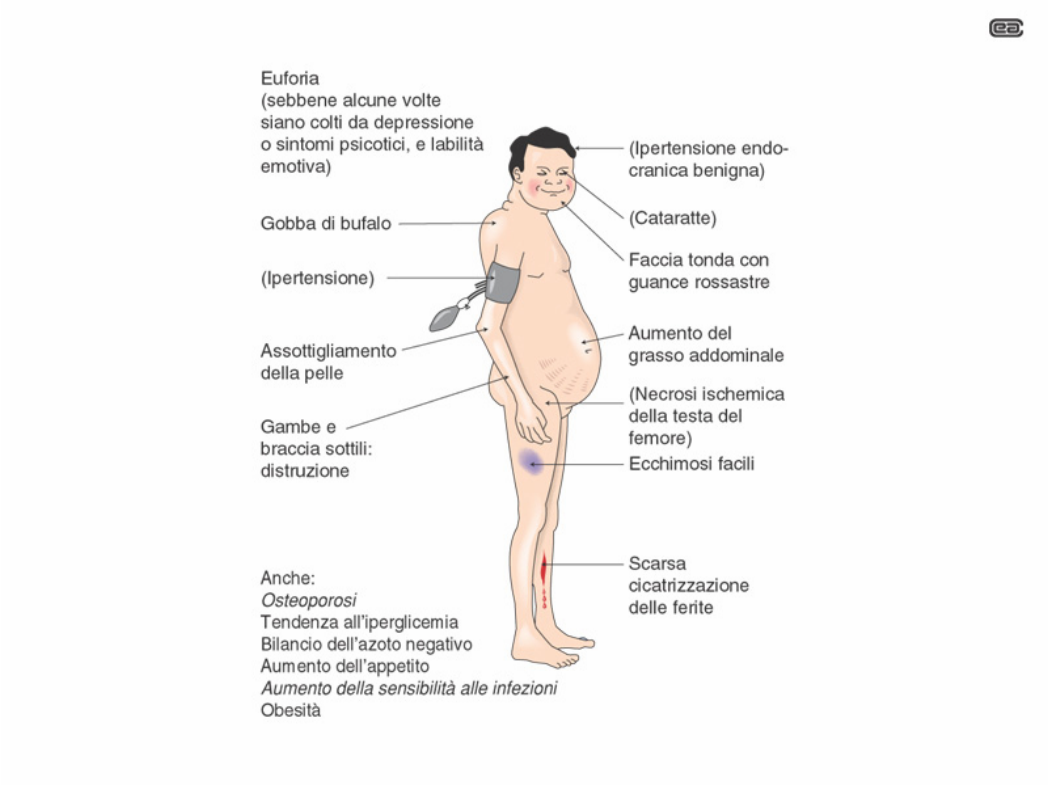 Effetti collaterali dei cortisonici
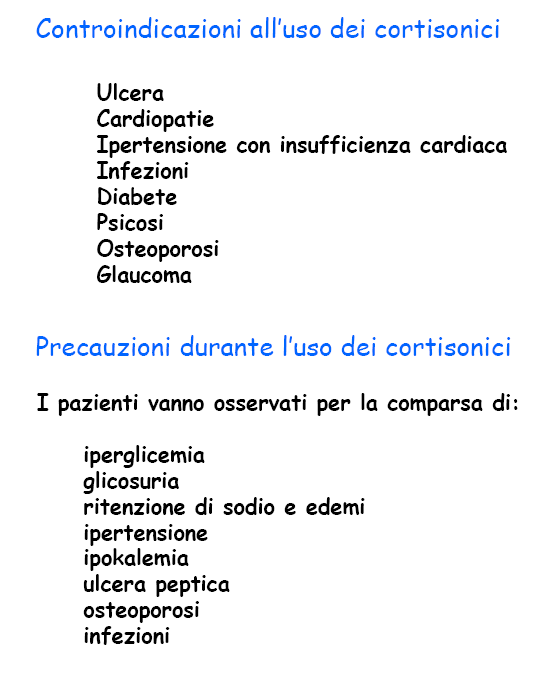 GLUCOCORTICOIDI – REAZIONI AVVERSE
SINDROME DI CUSHING
PER VIA INALATORIA
Candidosi orofaringea
Disfonia (50%)
Ritardo nella velocità della crescita (nei bambini)
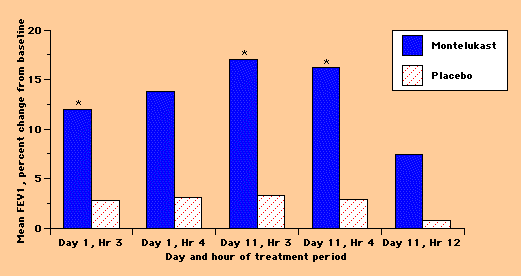 PER VIA SISTEMICA
Patologie infettive 
Lesioni alla mucosa gastrica (ulcere peptiche non indotte direttamente)
Ritenzione idrica
Effetto iperglicemizzante
Osteoporosi (ridotto assorbimento intestinale di calcio)
Effetti oftalmici (cataratta nei pazienti affetti da artrite reumatoide)
Effetti sul SNC (euforia, insonnia)
SOPPRESSIONE CORTICOSURRENALICA
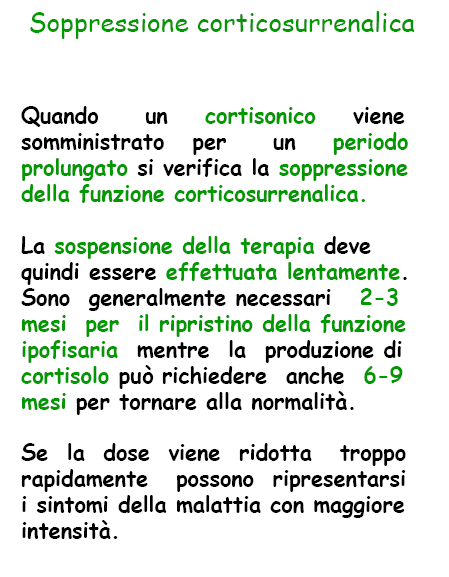 Usi clinici dei corticosteroidi in reumatologia
Indicati nelle connettiviti reumatiche, nelle vasculiti, nella polimialgia reumatica, nel reumatismo articolare acuto
 Nell’artrite reumatoide sono i farmaci di seconda scelta: prescritti nei casi non controllabili con i FANS o con i farmaci antiinfiammatori ad azione lenta
 Possono essere somministrati per via intraarticolare nelle forma artrosiche con componente essudativa
Scelta dei corticosteroidi in reumatologia
L’esperienza clinica è orientata verso cortisonici ad azione intermedia (es: il 6-metilprednisolone) che, se presi al mattino in singola dose, sono in grado di contrastare la malattia nell’arco delle 24 h
 Gli steroidi ad azione breve (cortisolo) non sono in grado di contrastare la malattia per le 24 h
 Gli steroidi ad azione prolungata (betametasone, desametasone, parametasone)n causano più facilmente il Cushing iatrogeno
DMARDSDisease modifying antireumatoid drugs
Composti dell’oro
Penicillamina
Sulfasalazina
Clorchina o idrossiclorchina
Immunosoppressori
Metotressato
Antifiammatori biologici
Composti dell’oro
Meccanismo d’azione:
Inibiscono la proliferazione dei linfociti indotta dai mitogeni
Riducono sia la liberazione  sia l’attività degli enzimi lisosomiali
Diminuiscono la produzione di metaboliti tossici dell’ossigeno da parte dei fagociti
Inibiscono la chemiotassi dei neutrofili
SODIO AUROTIOMALATO: somministrato per via intramuscolare
	AURANOFIN: somministrato per via orale
	I farmaci si concentrano nei tessuti dove permangono a lungo anche dopo l’interruzione della terapia.
	L’escrezione è prevalentemente renale.
EFFETTI INDESIDERATI (più del 70% dei pazienti trattati)
Frequenti
Irritazione cutanea (grave)
Ulcerazioni della bocca
Proteinuria
Discrasia ematica
Rari
Encefalopatia
Neuropatia periferica
Epatite
PENICILLAMINA
La penicillamina o D-dimetilcisteina è un prodotto dell’idrolisi della penicillina
MECCANISMO D’AZIONE
Riduce la funzionalità dei macrofagi
Diminuisce la liberazione di IL-1
Accelera la maturazione del collagene
FARMACOCINETICA
Somministrazione orale
Picco plasmatico dopo circa 1-2 ore
Legata alle proteine plasmatiche (80%)
Eliminazione per via renale
PENICILLAMINA
EFFETTI INDESIDERATI
 (+ del 40% dei pazienti trattati)
Anoressia,nausea, vomito, disturbi del gusto
Proteinuria
Irritazioni cutanee e stomatiti
Trombocitopenia
Malattie midollo osseo (leucopenia, anemia aplastica)
Patologie autoimmuni (tiroidite, miastenia gravis)
SULFASALAZINA
Utilizzata principalmente per le malattie infiammatorie intestinali
Meccanismo d’azione sperimentale:
Favorisce l’eliminazione dei metaboliti tossici dell’ossigeno prodotti dai neutrofili
Somministrazione per via orale con capsule gastroprotette (assorbimento incostante e scarso)
Effetti indesiderati modesti: disturbi gastrointestinali, mal di testa
(è una sulfonamide                             discrasia ematica, reazioni anafilattiche)
Clorchina o idrossiclorchina
Farmaco 4-aminochinolinico
Malaria
Lupus eritemaso sistemico (LES)
Lupus eritemaso discoide (LED)
Clorchina: meccanismo d’azione
Inibisce la proliferazione dei linfociti indotta da mitogeni;
 Diminuisce la chemotassi leucocitaria;
 Diminuisce il rilascio degli enzimi lisosomiali;
 Diminuisce la generazione dei metaboliti tossici dell’ossigeno;
 Riduce la generazione di IL-1.
Azione lisosomotropica, si concentra nei lisosomi e provoca un aumento del pH interferendo con l’attività delle idrolasi acide
Inibizione della Fosfolipasi A2
Ridotta formazione di ecosanoidi
Artrite reumatoide
Non ritarda la progressione del danno osseo
Clorchina
Farmacocinetica
Effetti collaterali
Si somministra per via orale (assorbimento completo),
[nella terapia della malaria si può somministrare 
 per via IM o EV  lenta];

Si distribuisce ampiamente nei tessuti (e viene concentrata 
nei globuli rossi);

L’eliminazione avviene per via renale (70% forma attiva);

Emivita plasmatica di circa 50 ore.
Nausea, vomito;
Capogiri;
Annebbiamento della vista;
Cefalea;
Prurito;
Retinopatie (solo con dosaggi maggiori)
Ipotensione (solo per endovena ad alte dosi);
Aritmie (solo per endovena ad alte dosi).
Immunosoppressori
Possono essere divisi:

 Inibitori della produzione o dell’attività della IL-2 come la ciclosporina, il tracolimus o la rapamicina
 Farmaci che agiscono attraverso meccanismi citotossici come la ciclofosfamide e il clorambucil;
 Inibitori della sintesi delle purine o delle pirimidine come l’azatioprina, il micofenolato ed il mofetil;
 Bloccanti delle molecole di superficie delle cellule T  implicate nel segnale come le immunoglobuline e gli anticorpi mono e policlonali;
 Inibitori dell’espressione genica come i cortisonici.
La ciclosporina
Ciclosporina:
 Diminuita proliferazione clonale delle cellule T, principalmente attraverso l’inibizione del rilascio dell’IL-2 e, probabilmente, anche attraverso la diminuita espressione dei recettori dell’IL-2;
Ridotta induzione della proliferazione clonale delle cellule T citotossiche da precursori T CD8+;
Ridotta funzionalità delle cellule T effettrici che mediano le risposte cellule-mediate;
 Riduzione delle risposte delle cellule B dipendenti dalle cellule T.
Farmacocinetica

Somministrazione orale (o per EV);

Emivita plasmatica circa 24 h;

Livello plasmatico determinato con dosaggio radioimmunologico;

Metabolismo epatico ed eliminazione attraverso la bile;

Si accumula nei tessuti (3-4 volte superiore ai livelli plasmatici);
[il ketoconazolo aumenta i livelli ematici]
EFFETTI COLLATERALI

Nefrotossicità

Ipertensione

Epatotossicità

Meno rilevanti: tremori, anoressia, irsutismo, parestesia,  ipertrofia delle              
gengive e disturbi gastrointestinali.
Ciclofosfamide
Meccanismo citotossico
Riduzione dei Linfociti
EFFETTI COLLATERALI

Nausea, vomito;

Depressione midollare;

Cistite emorragica
Cistite emorragica causata dal metabolita acroleina
Idratare il paziente e somministrare N-acetilcisteina o mesna
Azatioprina
Agente citotossico
Citocromo P450
Azatioprina
Mercaptopurina
Analogo della purina che inibisce la sintesi del DNA
EFFETTI COLLATERALI

Depressione midollare
Nausea, vomito
Eruzioni cutanee
Lieve tossicità epatica
Metotressato
Meccanismo d’azione

Antagonista dell’acido folico
EFFETTO ANTIREUMATOIDE MOLTO POTENTE
DMARD di prima scelta in UK e USA
Effetto collaterale

Fibrosi polmonare
Trattamento per più di cinque anni continuato da più del 50% dei pazienti
farmaci biologici
Vanno a colpire una singola struttura (recettore, proteina, sequenza di DNA) in modo preciso, riducendo così gli effetti collaterali e aumentando l'efficacia della terapia
L'infliximab è un anticorpo monoclonale ad azione specifica nei confronti di una citochina, il TNF-alfa
I farmaci biotecnologici antagonisti del TNF sono:

Infliximab;

Adalimumab;

Golimumab;

Certolizumab.
Somministrazione
La dose di Infliximab per l'artrite reumatoide è solitamente di 3-5 mg per chilogrammo di peso corporeo, sebbene tale dose possa essere aumentata in caso di necessità.
L’Infliximab viene somministrato mediante un'infusione della durata di una-due ore. Tutti i pazienti vengono controllati per eventuali reazioni durante l'infusione e per almeno una-due ore dopo. Prima o durante il trattamento con Infliximab ai pazienti possono essere somministrati altri medicinali al fine di ridurre il rischio di reazioni legate all'infusione. 
Non può essere somministrato per via orale, perché il sistema digestivo è capace di idrolizzare le proteine.
Frequenza del trattamento
A seconda della specifica indicazione e delle condizioni del paziente sono possibili tre diverse modalità di cura con l'infliximab: 

una singola somministrazione, eventualmente seguita da terapia a lungo termine con farmaci immunosoppressori (azatioprina, 6-mercaptopurina, metotrexate);

tre somministrazioni (orientativamente, la seconda 15 giorni dopo la prima e la terza dopo altre quattro settimane), pure eventualmente seguite da terapia a lungo termine con farmaci immunosoppressori;

la somministrazione periodica di un’infusione ogni 6-8 settimane, in genere sempre in associazione con altri farmaci immunosoppressori. 

La durata massima per cui è possibile proseguire con queste infusioni non è ancora stata stabilita, ma nei centri con maggiore esperienza vi sono pazienti ormai in cura da 4-5 anni in questo modo
EFFETTI COLLATERALI (a)
Durante l'infusione possono comparire effetti collaterali quali cefalea, nausea, dolori muscolari o dolore al petto febbre, brividi, tosse Questi sintomi, detti "reazioni da infusione" compaiono in circa il 15-20% dei pazienti e in genere scompaiono rallentando o sospendendo temporaneamente l'infusione e somministrando antistaminici o cortisonici. Solo in circa il 10% dei pazienti che hanno queste reazioni (cioè nel 2% della totalità dei pazienti trattati) si rende necessaria la sospensione definitiva dell'infusione. Vere reazioni allergiche (orticaria, edema alla faccia etc) sono possibili ma molto rare e in genere si risolvono rapidamente con somministrazione di farmaci antiistamici o cortisonici. 
In una piccola percentuale di pazienti in cui veniva eseguita un’infusione a più di sei mesi di distanza dalla precedente è stata segnalata una particolare reazione allergica ritardata ("malattia da siero") caratterizzata da sintomi quali febbre, macchie sulla pelle, dolore ai muscoli e alle articolazioni che compaiono alcuni giorni (da tre a 10-12) dopo l'infusione.  Si tratta di sintomi fastidiosi ma non pericolosi, che scompaiono con un breve ciclo di terapia cortisonica. Per questo motivo in genere si evita di distanziare le infusioni di più di 2-3 mesi l'una dall'altra; se è necessario distanziarle maggiormente in genere i medici prescrivono, prima dell'infusione, un breve ciclo di terapia cortisonica per scongiurare questo rischio.
EFFETTI COLLATERALI (b)
Come tutti i farmaci che interferiscono con le reazioni immunologiche l'infliximab può determinare una maggiore suscettibilità alle infezioni. 
Nei pazienti trattati con infliximab sono abbastanza comuni lievi infezioni delle alte vie respiratorie (bronchiti, faringiti etc) che non sono più gravi di quelle che possono comunemente insorgere in chiunque e guariscono rapidamente con gli antibiotici. 
Infezioni più gravi (polmoniti, infezioni urinarie, ascessi, setticemie) sono possibili ma rare. 
Recentemente è stato segnalato che l'infliximab può favorire la riattivazione della tubercolosi nei soggetti che sono già venuti a contatto con in germe che la causa. Per questo in genere viene consigliato di eseguire una radiografia del torace ed un’intradermoreazione alla tubercolina a tutti i pazienti prima di prendere in considerazione l'inizio di questa terapia
Specifiche controindicazioni all'utilizzo di infliximab: 

1)   riduce le difese contro le infezioni quindi è controindicato nei pazienti con malattie infettive in atto. 
Inoltre, in un paziente che ha avuto la tubercolosi o in cui la radiografia del torace e/o l’intradermoreazione suggeriscono una precedente tubercolosi è necessario attuare una terapia antitubercolare profilattica prima e durante il trattamento con infliximab 

2)   sempre in considerazione della riduzione delle difese immunologiche è suggerita cautela per pazienti che hanno in precedenza avuto un tumore maligno; 

3)   una specifica controindicazione esiste nei pazienti con morbo di Crohn con restringimenti dell'intestino ("stenosi") sintomatici, perché l'infliximab può peggiorare questi restringimenti, rischiando di causare un’occlusione intestinale 

4)   infine è stato visto che l'infliximab può peggiorare i sintomi di pazienti con gravi cardiopatie, per cui è controindicato in questi casi.
FARMACI BIOLOGICI: Etanercept

L'etanercept è un farmaco per il trattamento di malattie a carattere autoimmunitario che agisce interferendo con l'attività del TNF-alfa.

L’etanercept è una proteina di fusione, ottenuta tramite tecniche del DNA ricombinante, ottenuta dall'unione del recettore umano p75 per il fattore TNF-alfa con la frazione Fc dell’immunoglobulina umana IgG1. La proteina funziona da recettore solubile per il TNF-alfa e possiede un’affinità di legame per il TNF-alfa più alta di quella degli altri recettori solubili.

È una molecola complessa, dall'alto peso molecolare, circa 150 KDa, che si lega al TNFα andando ad inibire la sua attività nel processo evolutivo dell'infiammazione, sia nell'uomo sia negli animali.
Etanercept: somministrazione

Etanercept  viene somministrato per iniezione sottocutanea.
 
Nell'adulto, la dose abitualmente raccomandata è di 25 mg due volte a settimana o 50 mg una volta a settimana.
Etanercept: effetti indesiderati


Gli effetti indesiderati più comuni associati a etanercept (osservati in più di 1 paziente su 10) sono:

reazioni nel punto di iniezione (inclusi sanguinamento, ematomi, arrossamento, prurito, dolore e rigonfiamento);
 
infezioni (inclusi raffreddore, infezione ai polmoni, alla vescica e infezioni cutanee). 

I pazienti che sviluppano gravi infezioni devono interrompere il trattamento con etanercept.
Farmaci utilizzati nella gotta
La gotta è una malattia metabolica determinata geneticamente e caratterizzata da una eccessiva produzione di purine
Attacchi intermittenti di artrite acuta per la deposizione di cristalli di urato sodico (prodotto del metabolismo delle purine) nel liquido sinoviale delle articolazioni
Plasmina
Risposta infiammatoria
Chinine
Accumulo di
Granulociti neutrofili
LTB4
Sistema del complemento
Farmaci utilizzati nella gotta
Meccanismi d’azione 

Inibizione della sintesi di acido urico 
(allopurinolo)

Aumento della secrezione di acido urico 
(probenecid, sulfinpirazone, diuretici uricosurici)

Inibizione della migrazione dei leucociti nell’articolazione 
(colchina)

Azione generale antiinfiammatoria 
(FANS)
Allopurinolo
Inibizione della sintesi di acido urico
Allopurinolo
Xantina ossidasi
Alloxantina
Inibitore della Xantina ossidasi
Diminuzione degli urati insolubili
Diminuzione dell’ac. urico nei tessuti, 
nel plasma e nelle urine
Allopurinolo
L’allopurinolo è il farmaco di prima scelta nel trattamento a lungo termine della gotta, ma è inefficace per il trattamento dell’attacco acuto, anzi lo peggiora
FANS per la fase acuta
Allopurinolo
Farmacocinetica

Somministrazione per OS

Emivita 2-3h 

Metabolita: alloxantina (emivita circa 18-30 h)

Escreto per via renale
EFFETTI COLLATERALI

Disturbi gastrointestinali

Attacchi acuti di gotta (fase iniziale della terapia)

INTERAZIONE

Aumento attività anticoagulanti orali 
(interazione metabolica)